Понятия и основные составляющие здорового образа жизни.Культура здоровья.
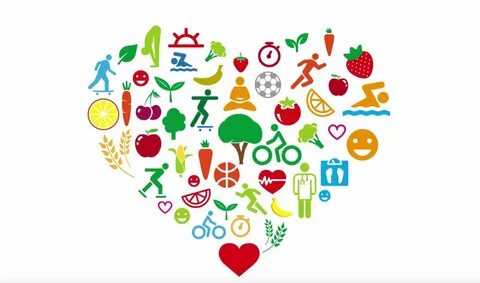 Подготовила :Гладких Ирина Владимировна
2024г.
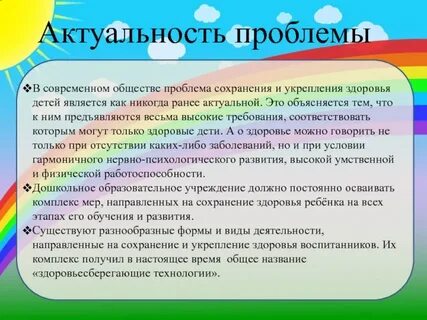 « Забота о здоровье - это важнейший труд воспитателя. От жизнерадостности, бодрости детей зависит их духовная жизнь, мировоззрение, умственное развитие, прочность знаний, 
вера в свои силы»
 В. А. Сухомлинский
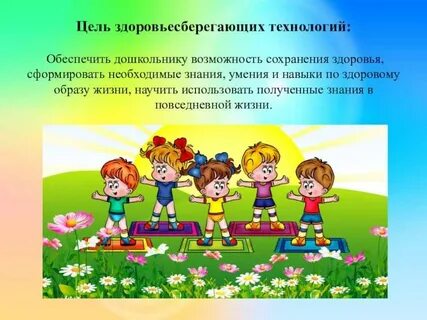 Составляющие здорового образа жизни дошкольников
Правильное питание
Правильный распорядок дня
Двигательная активность
Экологические и гигиенические условия
Оптимальный двигательный режим
Психологический комфорт
Адекватная особенностям здоровья  ребенка система закаливания
Режим дня
Режим дня устанавливается с учетом:
- времени пребывания детей в группе
- возраста детей
- сезонных изменений
- требований действующих СанПинНов
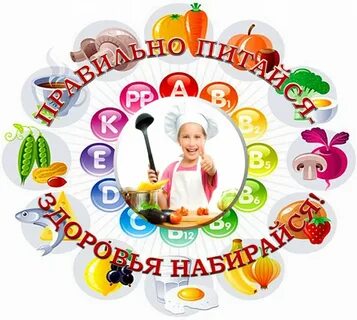 Организация питания
Соблюдение режима питания;
Гигиена приема пищи;
Соблюдение норм потребления продуктов и калорийности питания;
Эстетика организации питания (сервировка);
Индивидуальный подход к детям во время приема пищи
Правильный подбор и расстановка мебели
Физическая нагрузка
Физические упражнения;
Занятия по физической культуре;
Физкультминутки;
Гимнастика утренняя;
Гимнастика  после 
дневного сна ;
Пальчиковая гимнастика,
 зрительная, дыхательная,
 корригирующая;
Подвижные и спортивные игры
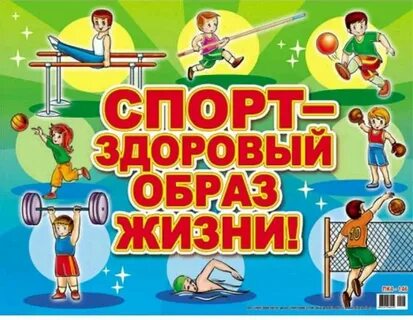 Закаливание
соблюдение температурного режима в течение дня, 
правильная организация прогулки и её длительность, 
соблюдение сезонной одежды во время прогулок, учитывая индивидуальное состояние здоровья детей; 
облегчённая одежда для детей в дошкольных группах,  
дыхательная гимнастика после сна;
утреннее умывание;
мытьё прохладной водой рук по локоть;
мытье рук перед едой;
полоскание полости рта; 
сон при открытых форточках
 в теплый период года,
воздушно-солнечные ванны;
проветривание помещений;
утренний прием на улице
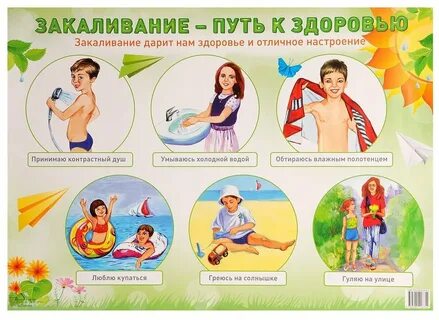 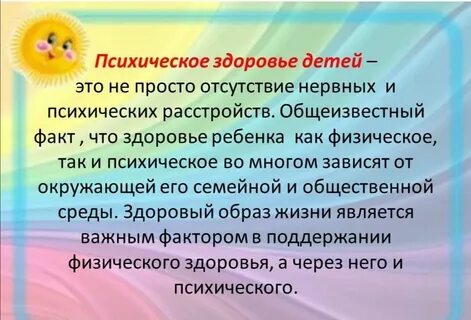 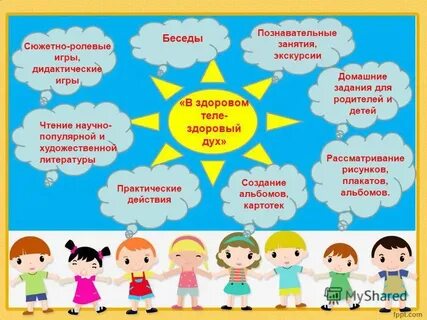 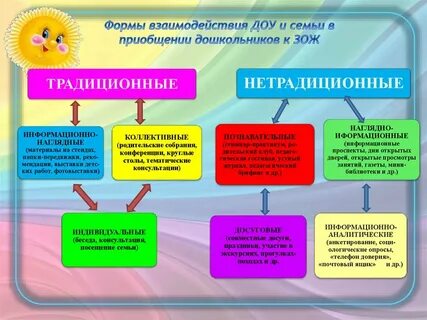 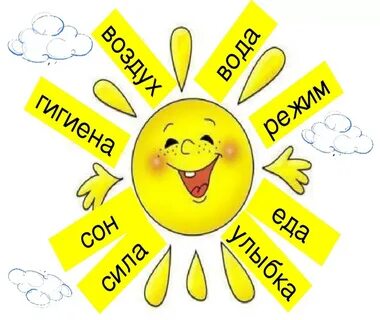 Я люблю семь правил ЗОЖ.Ведь без них не проживешьДля здоровья и порядкаНачинайте день с зарядки.Вы не ешьте мясо в тесте,Будет талия на месте.Долго, долго, долго спал-это недругов сигнал.Закаляйтесь, упражняйтесьИ хандре не поддавайтесьСпорт и фрукты я люблю.Тем здоровье берегу.Все режимы соблюдаюИ болезни я не знаю!
Спасибо за внимание!
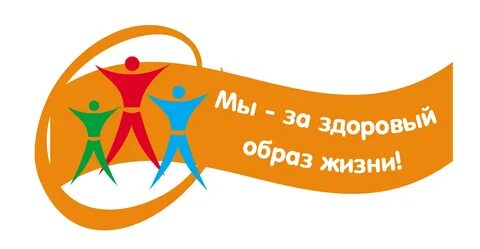